Reforzamiento Multiplicación y División
5to Basico
Objetivo
Recordar y Resolver ejercicios de multiplicación y división entregados por el profesor
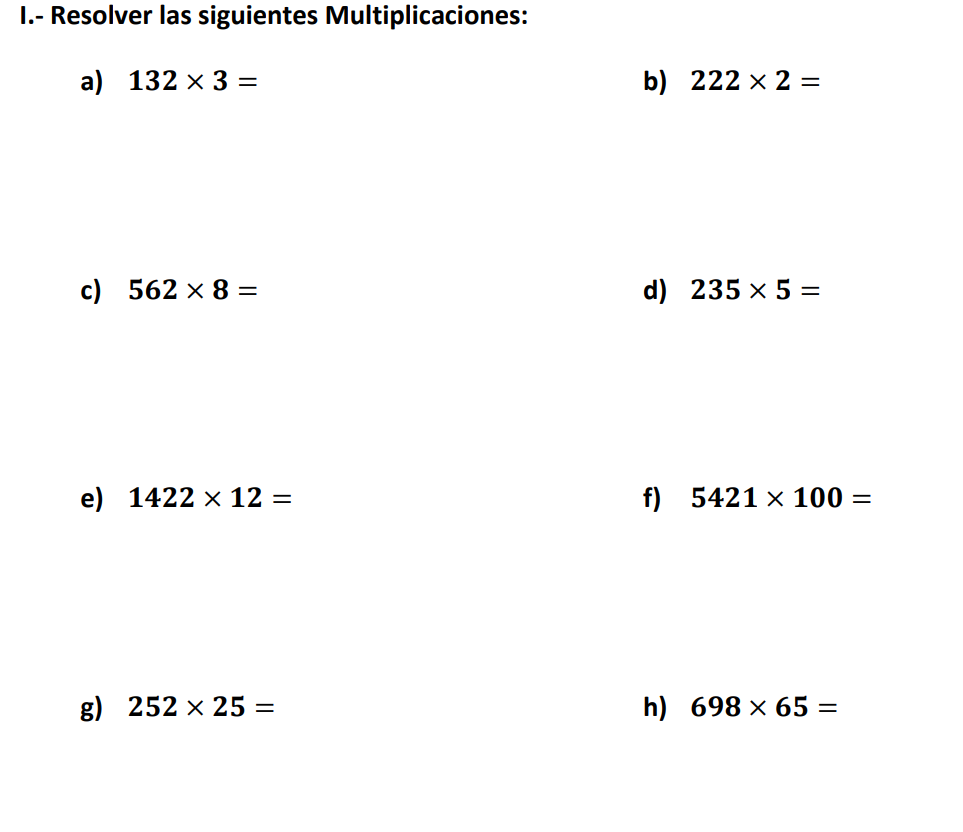 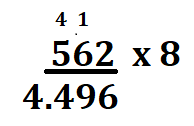 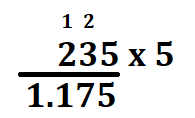 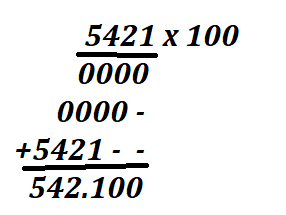 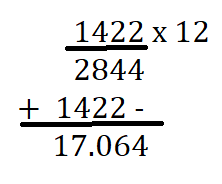 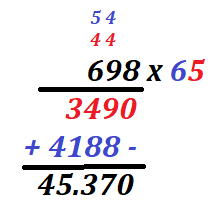 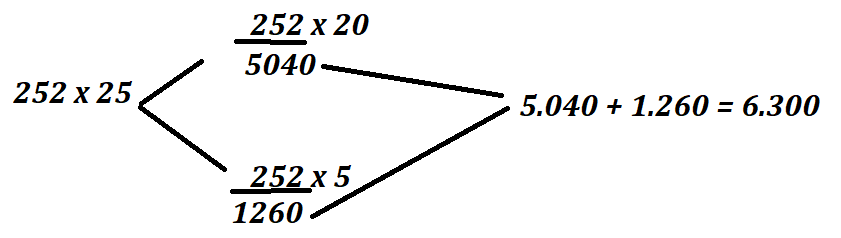 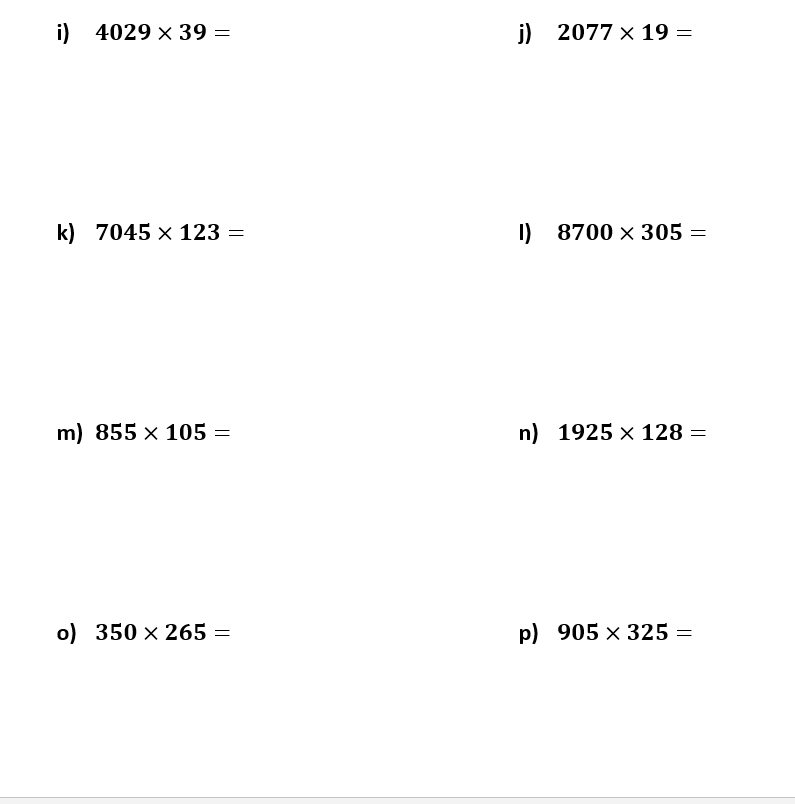 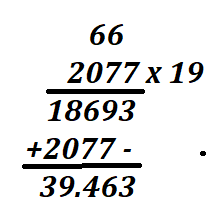 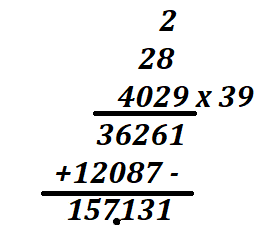 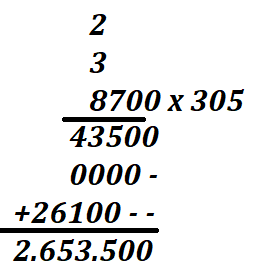 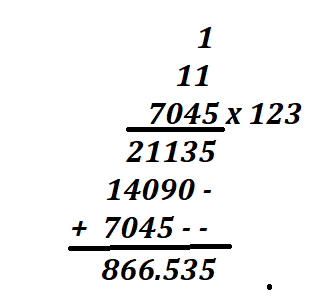 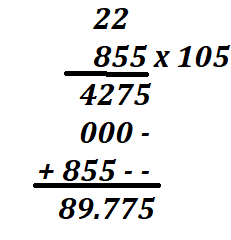 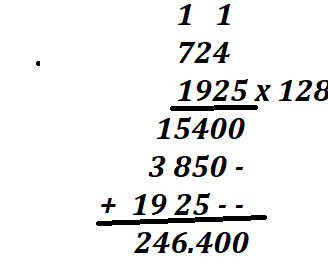 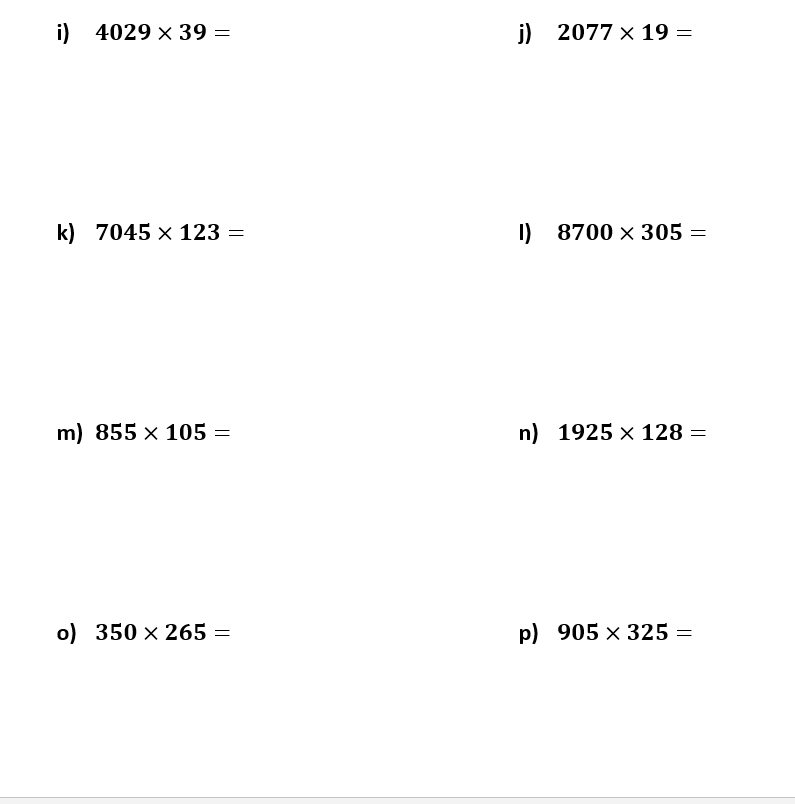 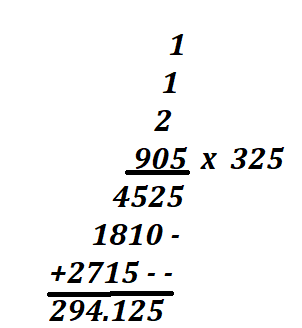 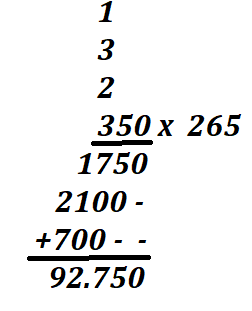 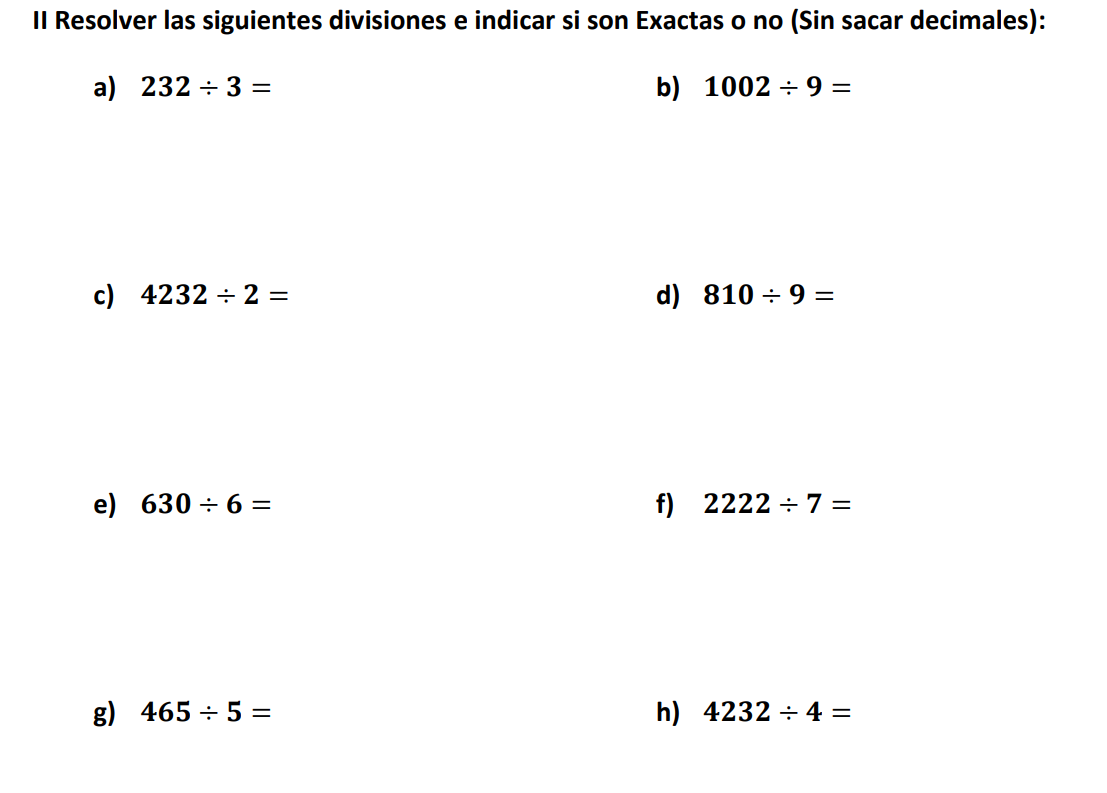 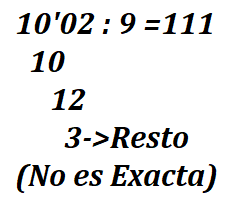 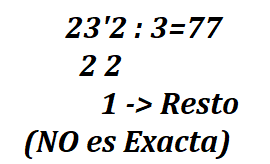 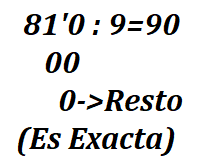 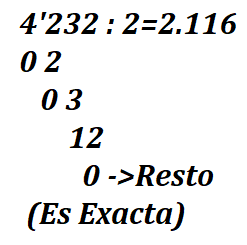 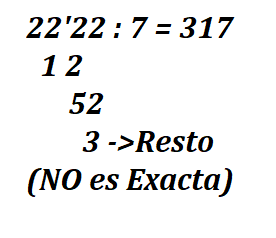 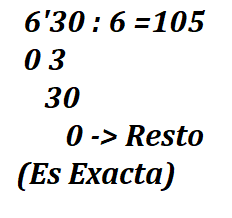 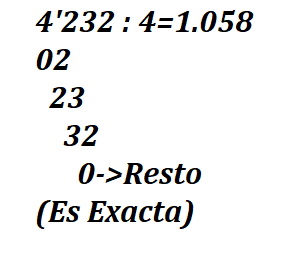 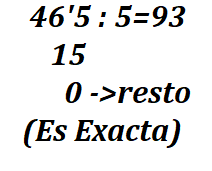 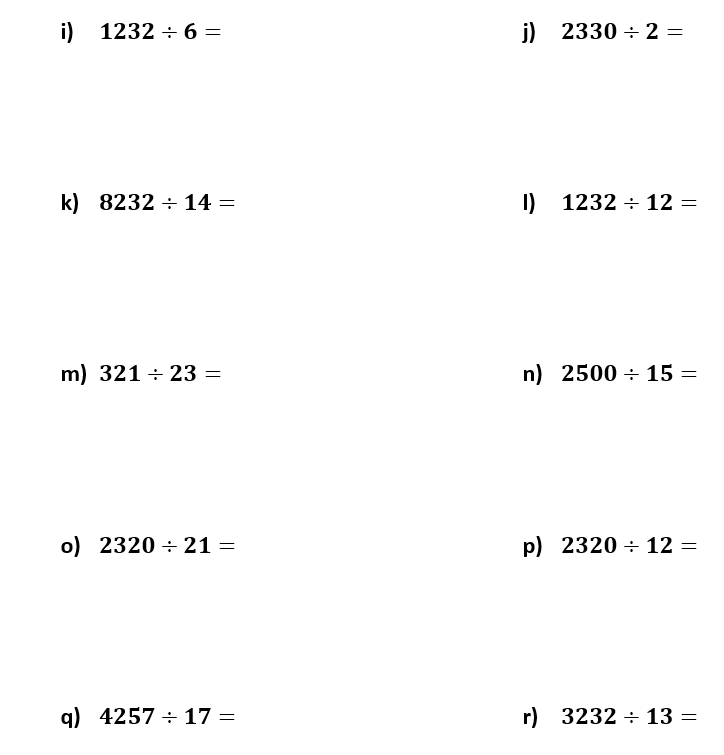 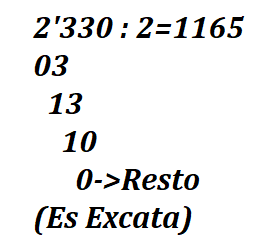 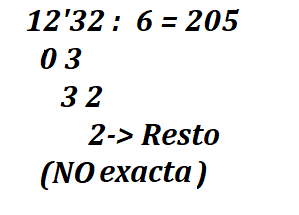 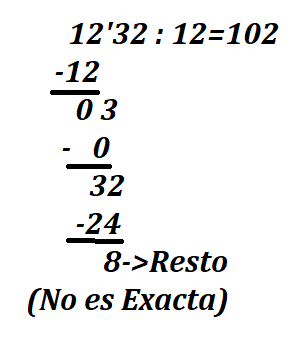 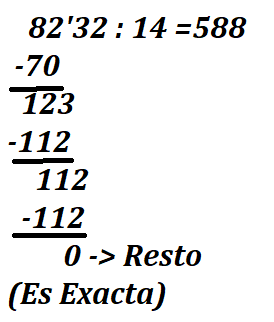 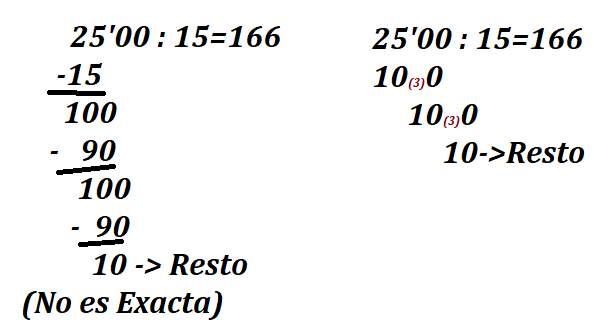 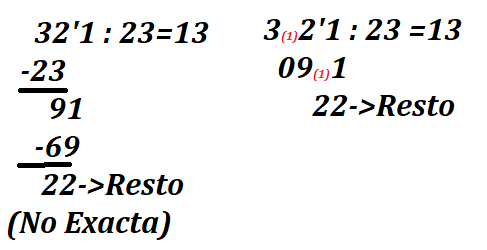 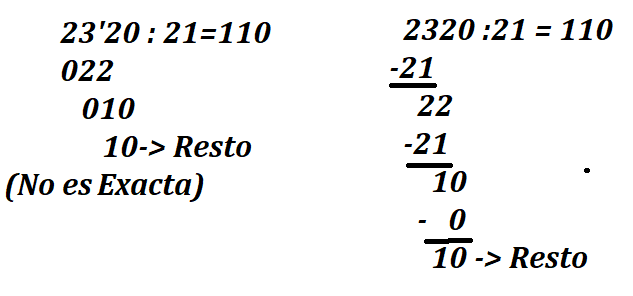 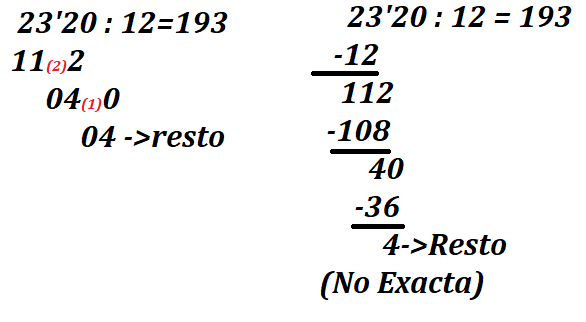 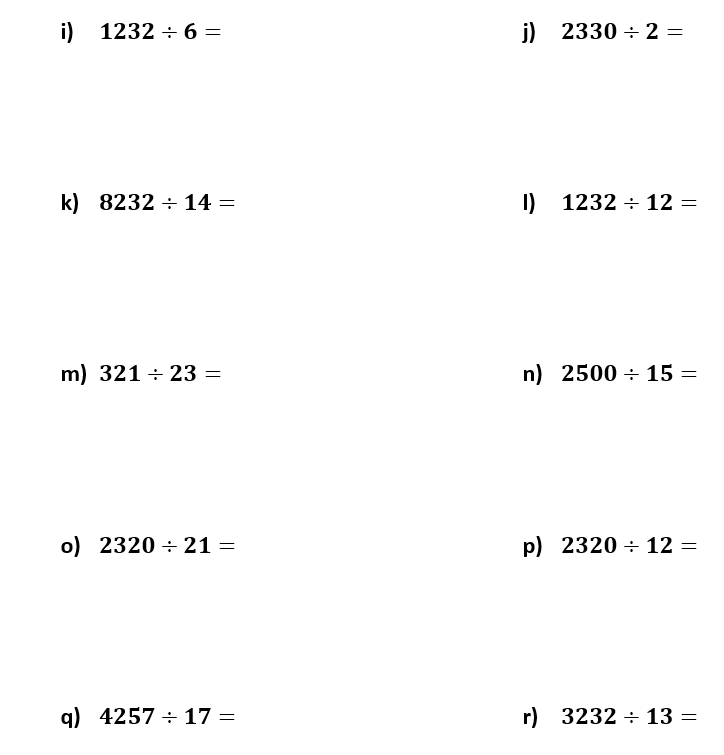 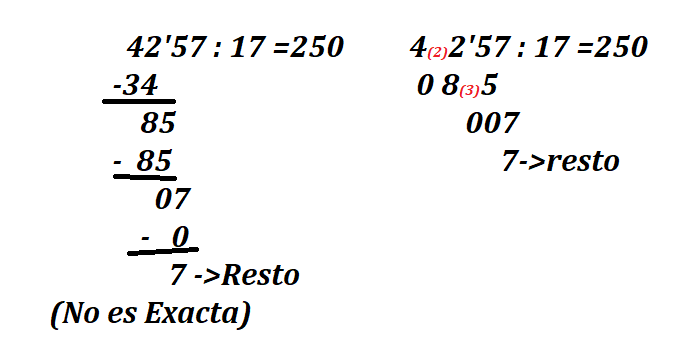 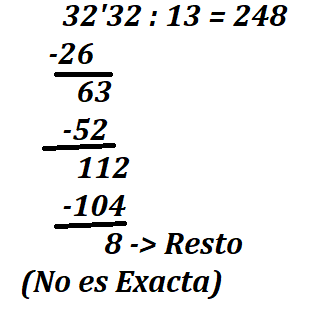 Ejercicios
Ejercicios: